Вправа  ТАК- НІ
Слово Україна пишемо з великої літери.
У слові Україна  5 складів.
Україну можна назвати Батьківщиною?
П′ятий  звук в слові Україна  і ?
У слові Україна  м’який звук [й].
До слова  ставимо питання хто?
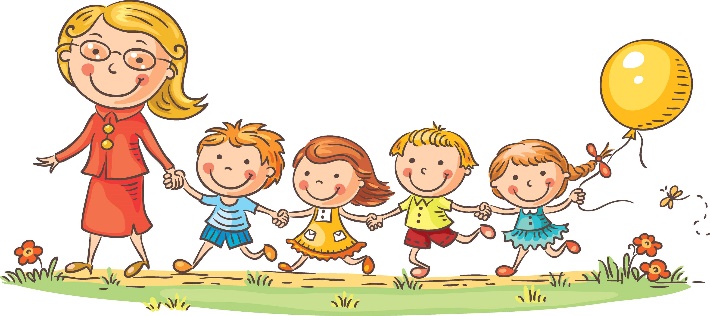 Вправа    ТАК- НІ
Слово Дніпро треба писати з великої букви.
У слові  Дніпро чотири склади.
Сьогодні понеділок?
Дніпро це  озеро?
У слові Дніпро  м’який звук [н].
У слові Дніпро  наголошений перший склад?
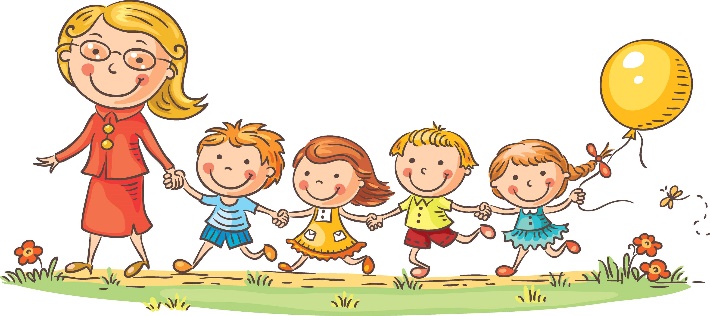 Вправа    ТАК- НІ
Словах пес Патрон треба писати з великої букви друге слово?
У слові  Патрон  5 звуків?
Сьогодні середа.
Патрон — це  куля?
У слові Патрон м’який звук [р].
До слів пес Патрон ставимо питання хто?
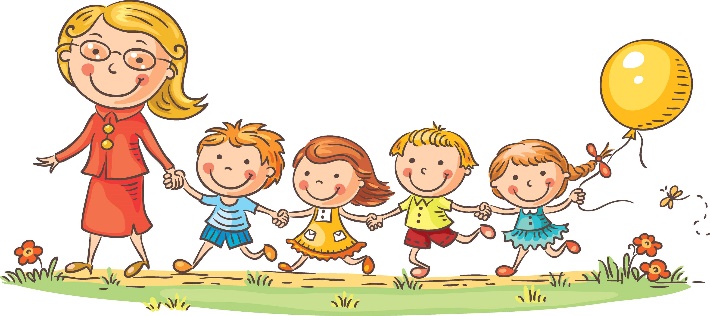 Вправа    ТАК- НІ
Слово Тарасик треба писати з великої букви.
У слові сонечко три склади.
Сьогодні вівторок.
Сонечко — це комаха.
У слові сонечко м’який звук [ч].
До слова сонечко ставимо питання хто?
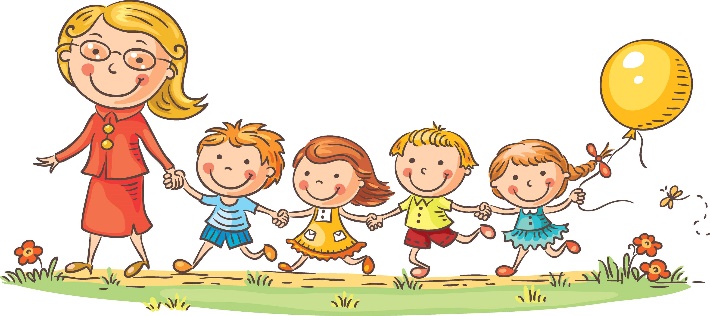 Вправа    ТАК- НІ
Слово Шевченко  треба писати з великої букви.
У слові  Шевченко три склади?
Сьогодні четвер?
Шевченко — це поет?
У слові Шевченко м’який звук [ч].
 Шевченко називають кобзарем?
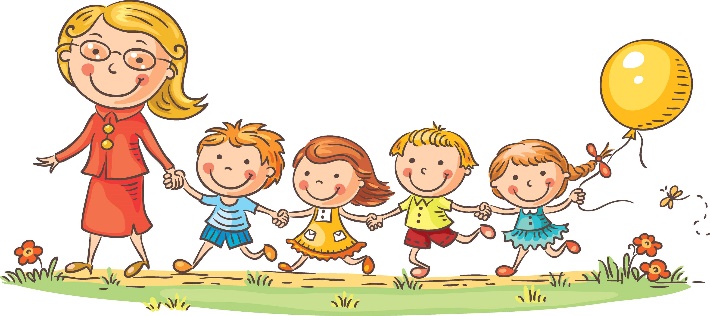 Вправа    ТАК- НІ
Слово КиЇв треба писати з великої букви.
У слові Київ три склади.
Сьогодні п′ятниця?
 Київ — це столиця держави?
У слові Київ м’який звук [й].
До слова Київ ставимо питання хто?
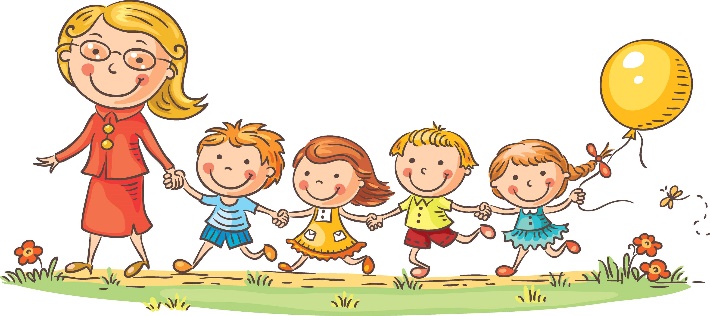 Вправа    ТАК- НІ
Слово Тарасик треба писати з великої букви.
У слові сонечко три склади.
Сьогодні вівторок.
Сонечко — це комаха.
У слові сонечко м’який звук [ч].
До слова сонечко ставимо питання хто?
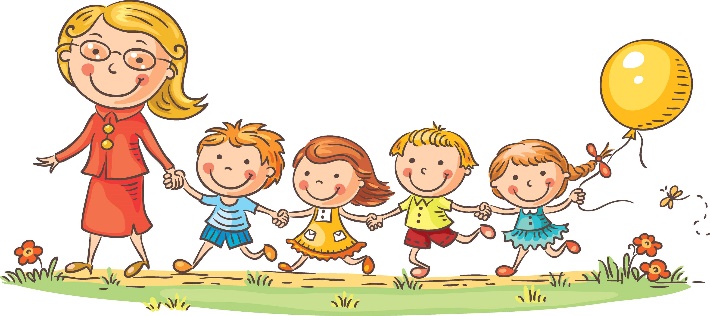